স্বাগতম
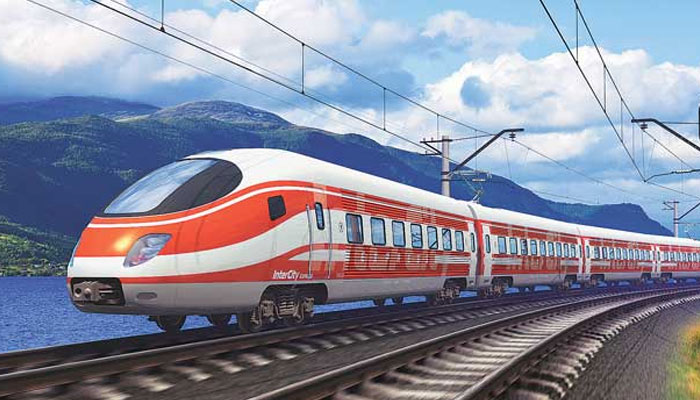 পরিচিতি
সুজিত দেবনাথ
সহকারি শিক্ষক ( গণিত ও বিজ্ঞান)
পতনঊষার উচ্চ বিদ্যালয়
পতনঊষার , কমলগঞ্জ, মৌলভীবাজার।
01750 07 06 05
sujitdebnath84@gmail.com
শ্রেণিঃ ১০ম
বিষয়ঃ পদার্থবিজ্ঞান
অধ্যায়ঃ ৩য়
বিষয়বস্তুঃ ঘর্ষণ ও ঘর্ষণ বল
শিক্ষার্থী সংখ্যাঃ ৩৫ জন
আজকের পাঠশেষে শিক্ষার্থীরা
ঘর্ষণ ও ঘর্ষণ বল কী বলতে পারবে।
১
ঘর্ষণের প্রকারভেদ লিখতে পারবে।
২
গতির উপর ঘর্ষণের প্রভাব ব্যাখ্যা করতে পারবে।
৩
নিচের ছবিটি লক্ষ করো
আজকের পাঠ শিরোনাম
ঘর্ষণ ও ঘর্ষণ বল
নিচের ছবিটি লক্ষ করো
নিচের ছবিটি লক্ষ করো
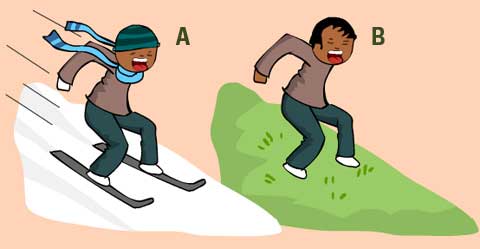 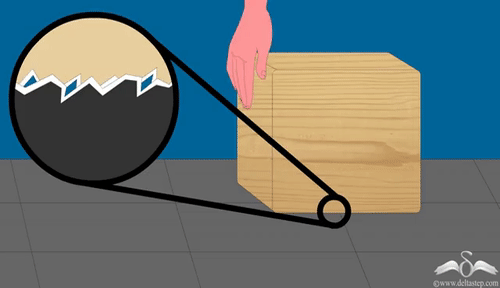 সময় ৩ মিনিট
একক কাজ
১)ঘর্ষণ কী?
উত্তরঃ একটি বস্তু যখন অন্য একটি বস্তুর সংস্পর্শে থেকে একের উপর দিয়ে অপরটি চলতে চেষ্টা করে বা চলতে থাকে তখন বস্তুদ্বয়ের স্পর্শতলে গতির বিরুদ্ধে একটি বাধার উৎপত্তি হয়, এ বাধাকে ঘর্ষণ বলে।
২)ঘর্ষণ বল কী?
উত্তরঃ একটি বস্তু যখন অন্য একটি বস্তুর সংস্পর্শে থেকে একের উপর দিয়ে অপরটি চলতে চেষ্টা করে বা চলতে থাকে তখন বস্তুদ্বয়ের স্পর্শতলে গতির বিরুদ্ধে একটি বাধার উৎপত্তি হয়, এই বাধাদানকারী বলকে ঘর্ষণ বলে।
মাইন্ডম্যাপিং
ঘর্ষণ
মাইন্ডম্যাপিং
স্থিতি
ঘর্ষণ
পিছলানো ঘর্ষণ
ঘর্ষণ
আবর্ত
ঘর্ষণ
প্রবাহী ঘর্ষণ
দলীয় কাজ (ওয়াকিং ওয়াল)
তোমরা ৬ টি দলে বিভক্ত হয়ে কর্মপত্র অনুযায়ী দলীয় কাজ করে
পোস্টার পেপারে লিপিবদ্ধ করো এবং দেয়ালে লাগিয়ে প্রত্যেকে প্রত্যেক দলের পোষ্টারের সামনে অবস্থান করবে।
সময়ঃ ১৫ মিনিট
কর্মপত্র -১
সময়ঃ ১০ মিনিট
কর্মপত্র -২
সময়ঃ ১০ মিনিট
কর্মপত্র -৩
সময়ঃ ১০ মিনিট
মুল্যায়ন
1)ঘর্ষণ কত প্রকার?
এক প্রকার
দুই প্রকার
খ
ক
তিন প্রকার
দুই প্রকার
গ
ঘ
বাড়ীর কাজ
ঘর্ষণ না থাকলে আমরা কি ধরণের অসুবিধার সম্মুখীন হতাম তা লিখে নিয়ে আসবে
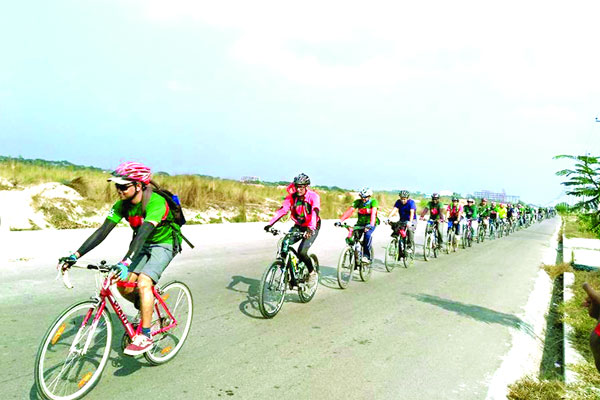 ধন্যবাদ